OP-10 CNC Process
Grooving and its spot Face Machining
OP-20 CNC Process
Threading and its Bottom Face Machining
OP-30 Drilling process
Dia 3.9 mm Drilling operation
OP-30 Leak testing
OP-40 Reaming process
Dia 4.1 mm Reaming operation
OP-50 Pin Pressing
OP-60 Leak testing
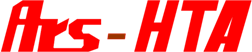 Phase-II Improvement Process PFD
Previous Process PFD
Proposed Process PFD
OP-10 VMC Process
Grooving and its spot Face Machining, Threading and its Bottom Face,  Drilling and Reaming Process
OP-20 Pin pressing process
Pin Pressing process
Schedule Date:06-07-2022
Proprietary information of  Hi –Tech ARAI Private Limited
Phase-II Improvement Process PFD
IDENTIFICATION MARK
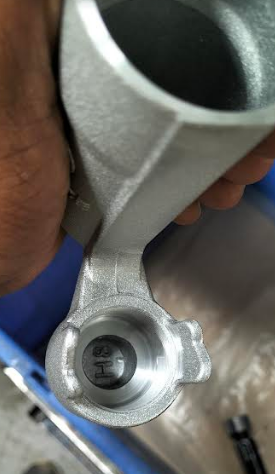 OP-10 VMC PROCESS MACHINING FIXTURE
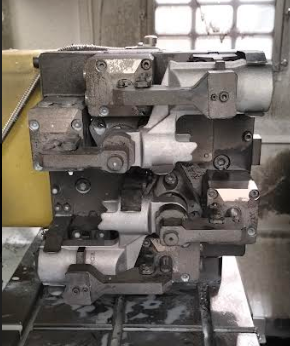 With dot marking top side station
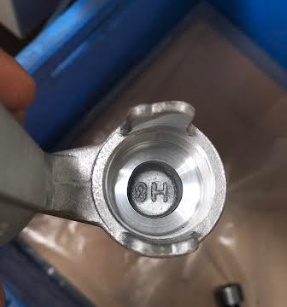 Without dot marking down side station